4.3) Reciprocal graphs
Your turn
Worked example
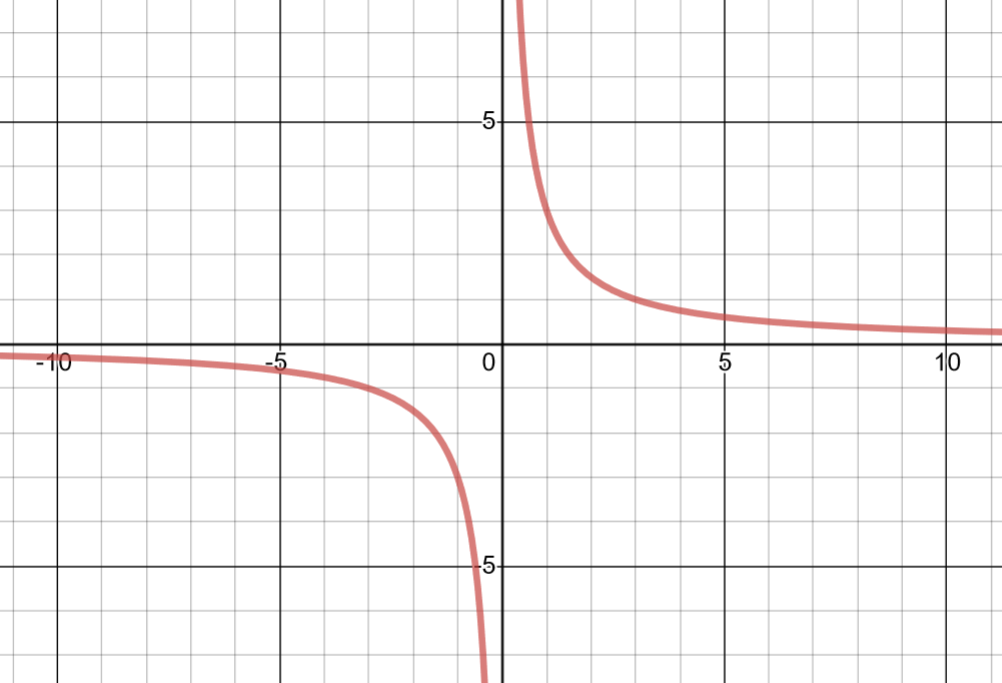 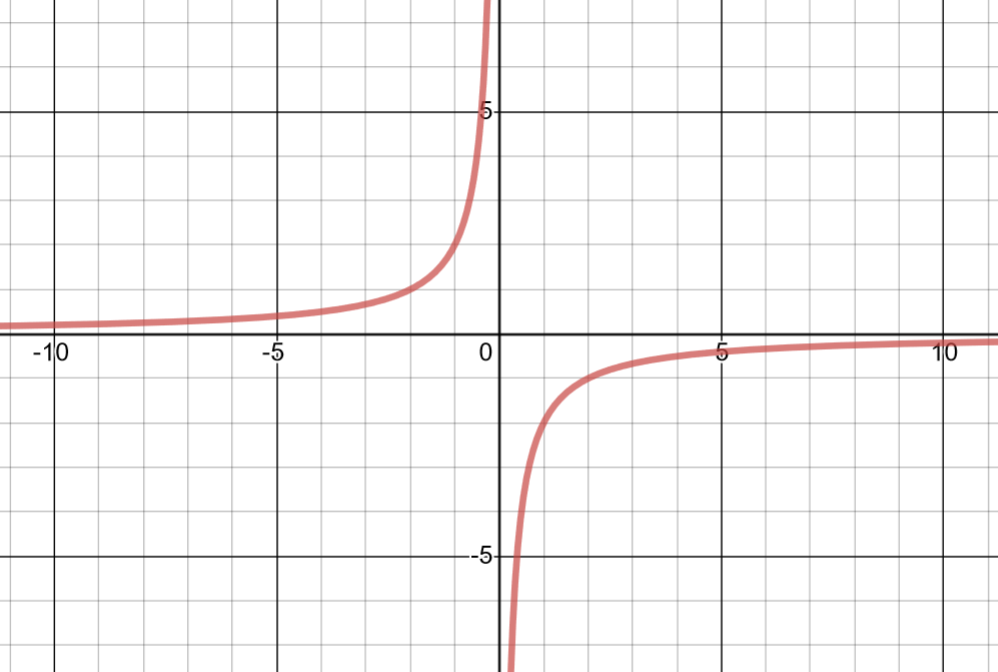 Graphs used with permission from DESMOS: https://www.desmos.com/
Your turn
Worked example
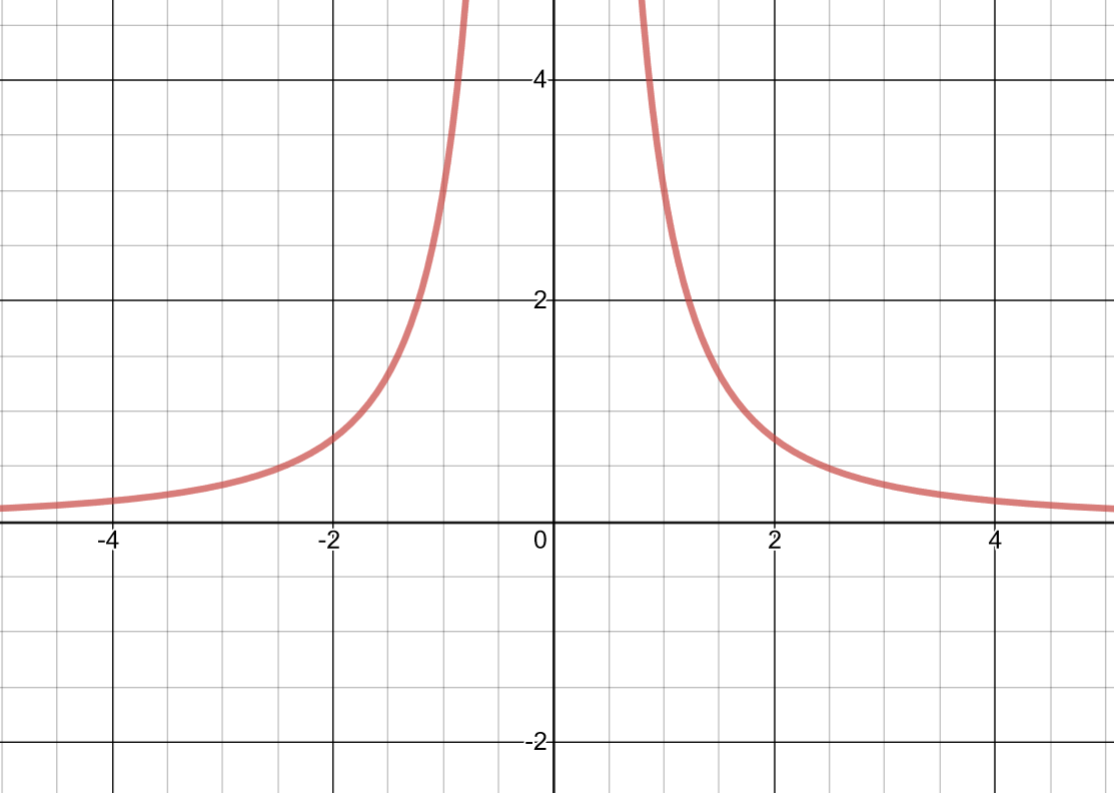 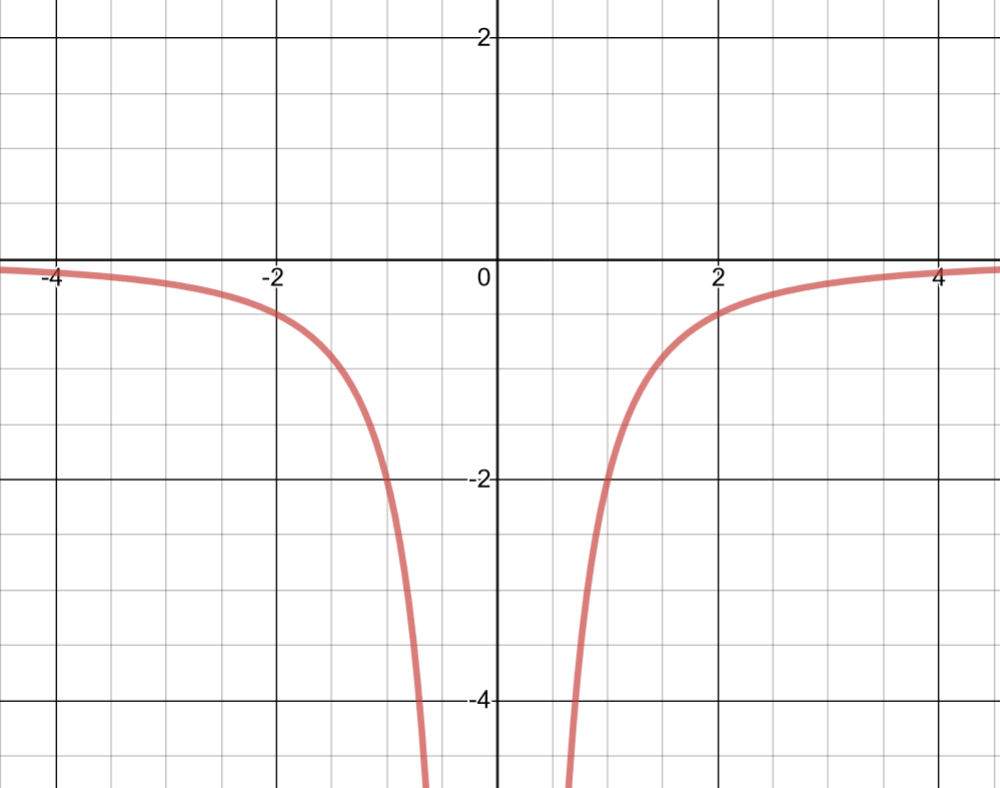 Graphs used with permission from DESMOS: https://www.desmos.com/
Your turn
Worked example
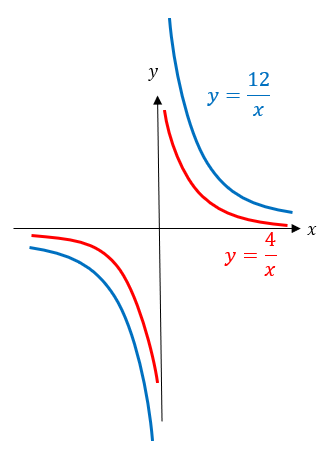 Your turn
Worked example
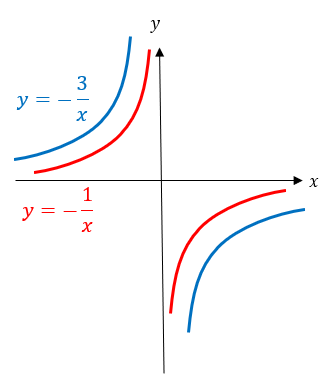 Your turn
Worked example
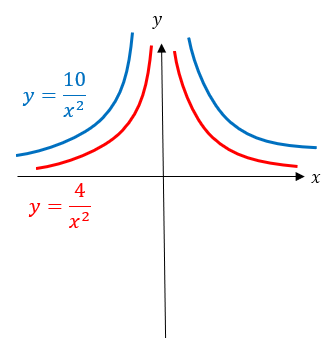